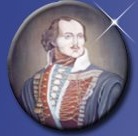 Zespół Szkół Zawodowych 
im. Kazimierza Pułaskiego
 w Gorlicach
W ankiecie przeprowadzonej dla
nauczycieli wzięło udział 25 osób.
Na wykresach kołowych przedstawiono wyniki ankiety dla poszczególnych pytań oraz ilość osób, które zaznaczały daną odpowiedź.
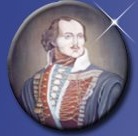 Zespół Szkół Zawodowych 
im. Kazimierza Pułaskiego
 w Gorlicach
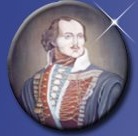 Zespół Szkół Zawodowych 
im. Kazimierza Pułaskiego
 w Gorlicach
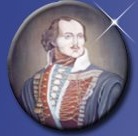 Zespół Szkół Zawodowych 
im. Kazimierza Pułaskiego
 w Gorlicach
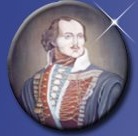 Zespół Szkół Zawodowych 
im. Kazimierza Pułaskiego
 w Gorlicach
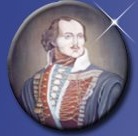 Zespół Szkół Zawodowych 
im. Kazimierza Pułaskiego
 w Gorlicach
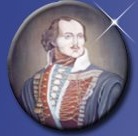 Zespół Szkół Zawodowych 
im. Kazimierza Pułaskiego
 w Gorlicach
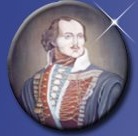 Zespół Szkół Zawodowych 
im. Kazimierza Pułaskiego
 w Gorlicach
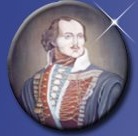 Zespół Szkół Zawodowych 
im. Kazimierza Pułaskiego
 w Gorlicach
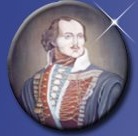 Zespół Szkół Zawodowych 
im. Kazimierza Pułaskiego
 w Gorlicach
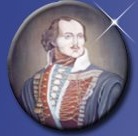 Zespół Szkół Zawodowych 
im. Kazimierza Pułaskiego
 w Gorlicach
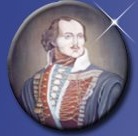 Zespół Szkół Zawodowych 
im. Kazimierza Pułaskiego
 w Gorlicach
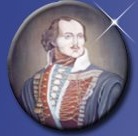 Zespół Szkół Zawodowych 
im. Kazimierza Pułaskiego
 w Gorlicach
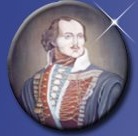 Zespół Szkół Zawodowych 
im. Kazimierza Pułaskiego
 w Gorlicach
W ankiecie przeprowadzonej dla rodziców uczniów klas technikum i klas zasadniczych wzięło udział 35 osób.
Na wykresach walcowych przedstawiono wyniki ankiety dla poszczególnych pytań oraz ilość osób, które zaznaczały daną odpowiedź.
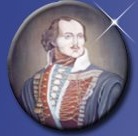 Zespół Szkół Zawodowych 
im. Kazimierza Pułaskiego
 w Gorlicach
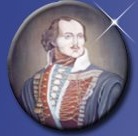 Zespół Szkół Zawodowych 
im. Kazimierza Pułaskiego
 w Gorlicach
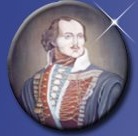 Zespół Szkół Zawodowych 
im. Kazimierza Pułaskiego
 w Gorlicach
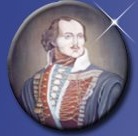 Zespół Szkół Zawodowych 
im. Kazimierza Pułaskiego
 w Gorlicach
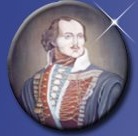 Zespół Szkół Zawodowych 
im. Kazimierza Pułaskiego
 w Gorlicach
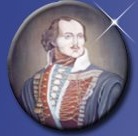 Zespół Szkół Zawodowych 
im. Kazimierza Pułaskiego
 w Gorlicach
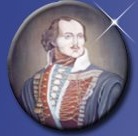 Zespół Szkół Zawodowych 
im. Kazimierza Pułaskiego
 w Gorlicach
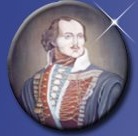 Zespół Szkół Zawodowych 
im. Kazimierza Pułaskiego
 w Gorlicach
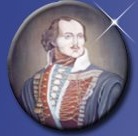 Zespół Szkół Zawodowych 
im. Kazimierza Pułaskiego
 w Gorlicach
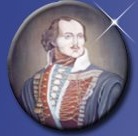 Zespół Szkół Zawodowych 
im. Kazimierza Pułaskiego
 w Gorlicach
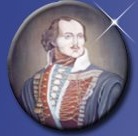 Zespół Szkół Zawodowych 
im. Kazimierza Pułaskiego
 w Gorlicach
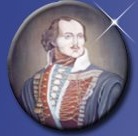 Zespół Szkół Zawodowych 
im. Kazimierza Pułaskiego
 w Gorlicach
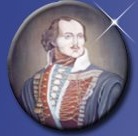 Zespół Szkół Zawodowych 
im. Kazimierza Pułaskiego
 w Gorlicach
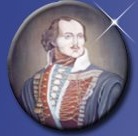 Zespół Szkół Zawodowych 
im. Kazimierza Pułaskiego
 w Gorlicach
W ankiecie przeprowadzonej dla uczniów klas technikum i uczniów klas zasadniczych wzięło udział 60.
Na wykresach walcowych przedstawiono wyniki ankiety dla poszczególnych pytań oraz ilość osób, które zaznaczały daną odpowiedź.
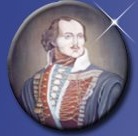 Zespół Szkół Zawodowych 
im. Kazimierza Pułaskiego
 w Gorlicach
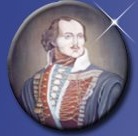 Zespół Szkół Zawodowych 
im. Kazimierza Pułaskiego
 w Gorlicach
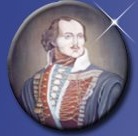 Zespół Szkół Zawodowych 
im. Kazimierza Pułaskiego
 w Gorlicach
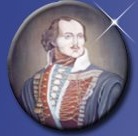 Zespół Szkół Zawodowych 
im. Kazimierza Pułaskiego
 w Gorlicach
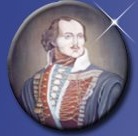 Zespół Szkół Zawodowych 
im. Kazimierza Pułaskiego
 w Gorlicach
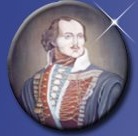 Zespół Szkół Zawodowych 
im. Kazimierza Pułaskiego
 w Gorlicach
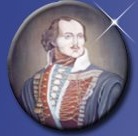 Zespół Szkół Zawodowych 
im. Kazimierza Pułaskiego
 w Gorlicach
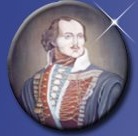 Zespół Szkół Zawodowych 
im. Kazimierza Pułaskiego
 w Gorlicach
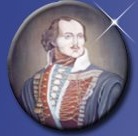 Zespół Szkół Zawodowych 
im. Kazimierza Pułaskiego
 w Gorlicach
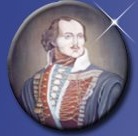 Zespół Szkół Zawodowych 
im. Kazimierza Pułaskiego
 w Gorlicach
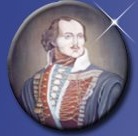 Zespół Szkół Zawodowych 
im. Kazimierza Pułaskiego
 w Gorlicach
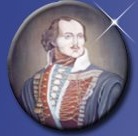 Zespół Szkół Zawodowych 
im. Kazimierza Pułaskiego
 w Gorlicach
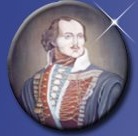 Zespół Szkół Zawodowych 
im. Kazimierza Pułaskiego
 w Gorlicach